DECEMBER 2020 CALENDAR
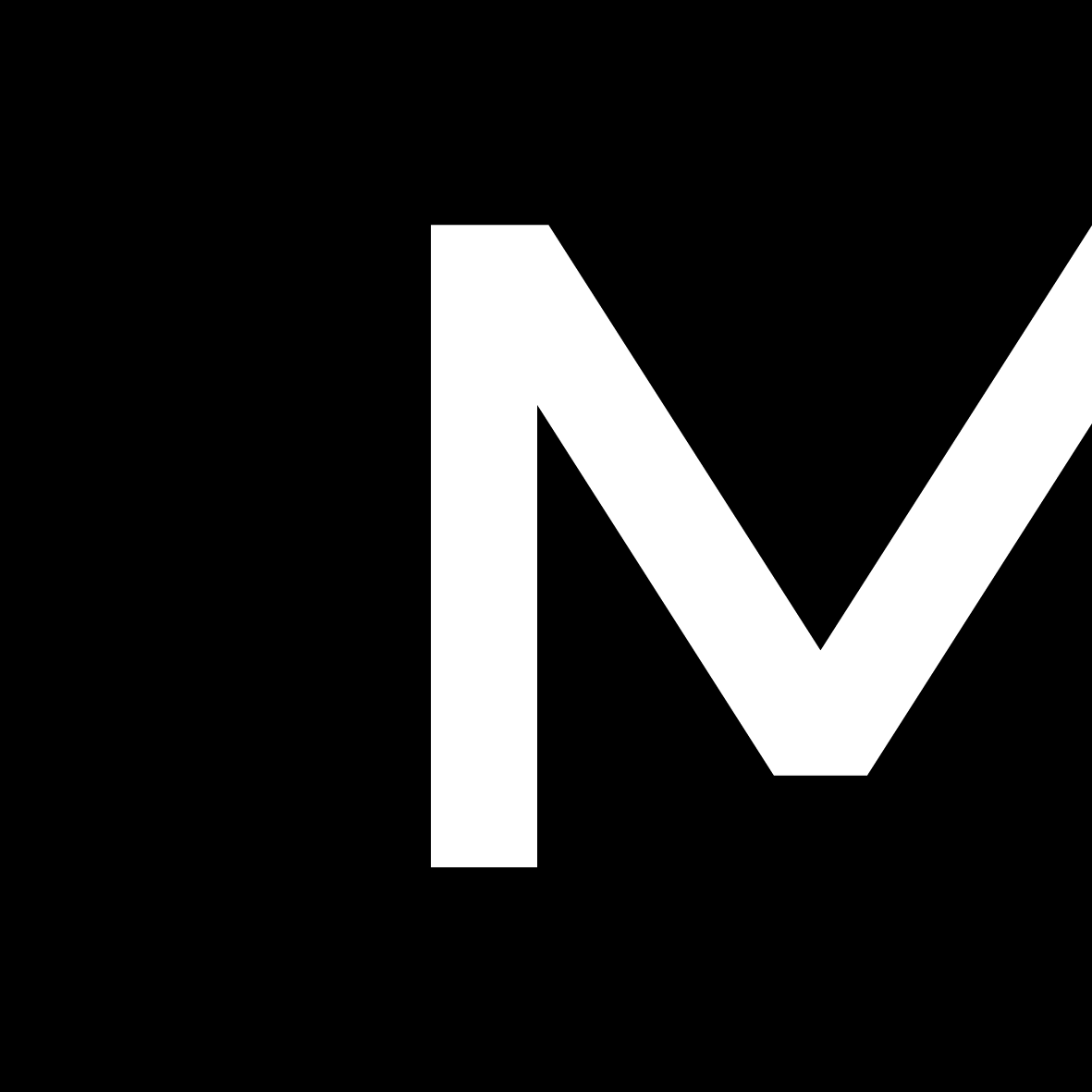 CALENDARIO DICIEMBRE 2020
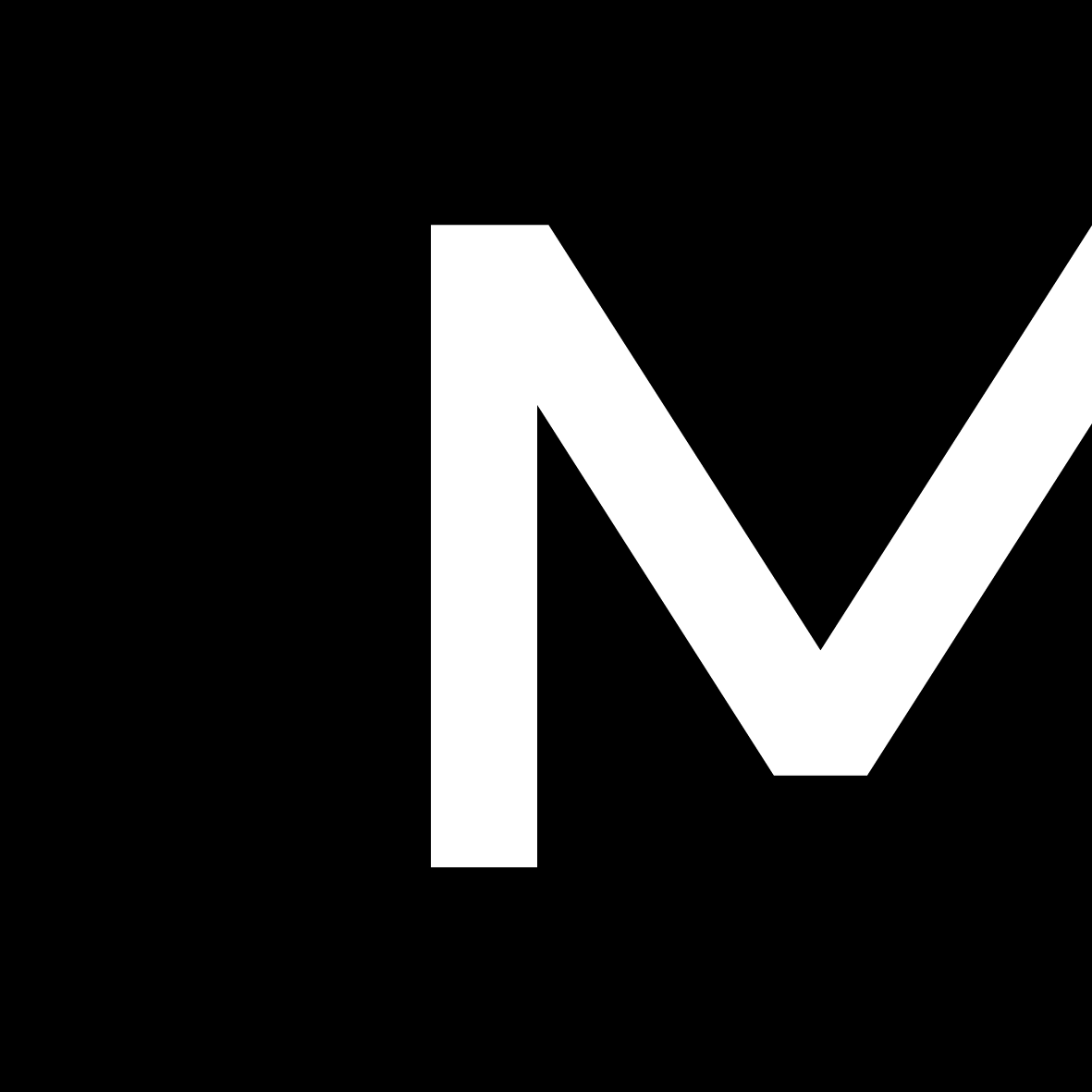